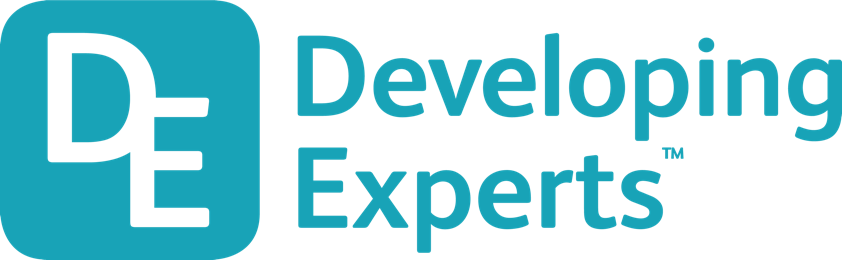 0001.01
Task
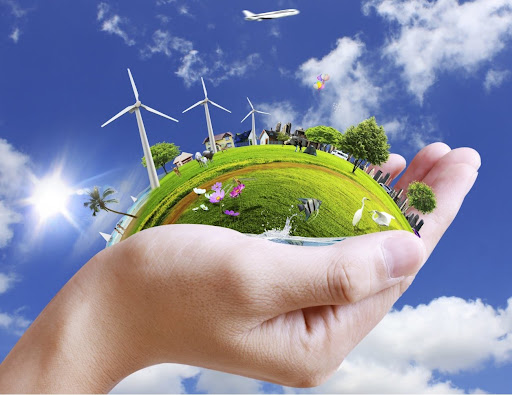 COP26S-04_02
Explore how to accelerate the climate crisis through collaboration
Create a video script which captures your school’s environmental journey so far.